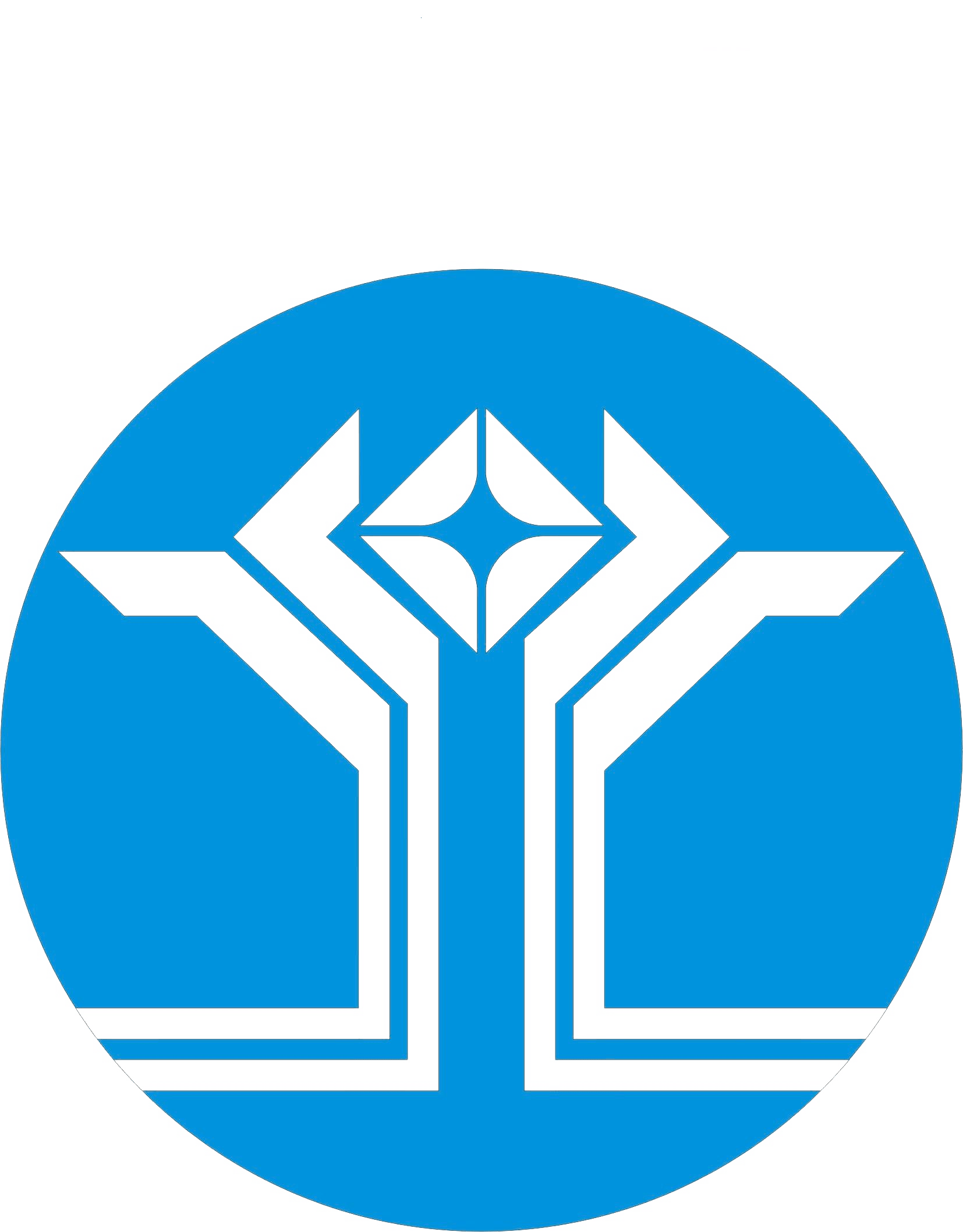 БЮДЖЕТ ДЛЯ ГРАЖДАН
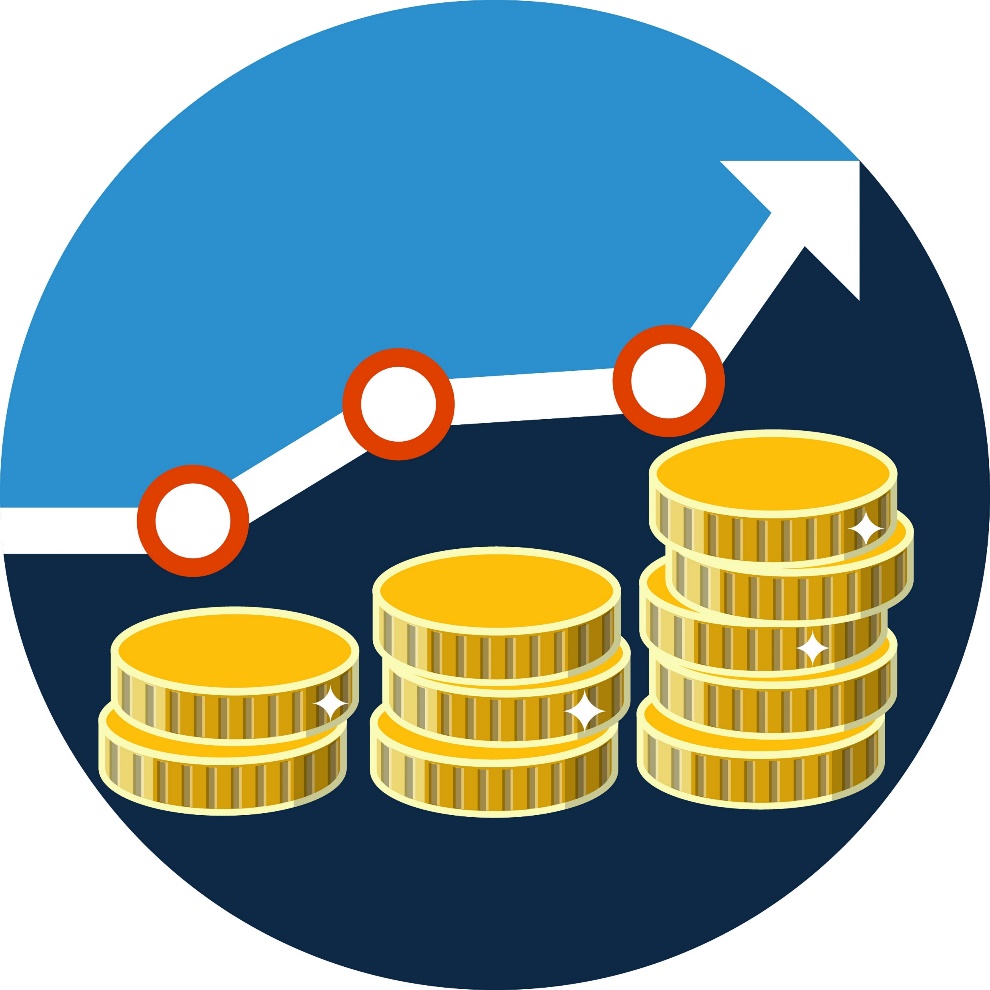 ПРОЕКТ бюджета муниципального образования «Поселок Айхал» Мирнинского района Республики Саха (Якутия) на 2025 год и плановый период 2026 и 2027 годов
1
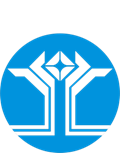 Документы, на основании которых составляется проект поселкового бюджета
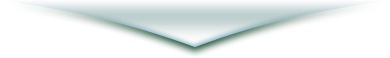 Бюджетное послание Президента Российской Федерации
Послание Президента Республики Саха (Якутия), в котором определяются основные направления бюджетной и налоговой политики
Основные параметры социально-экономического развития поселка
Муниципальные программы
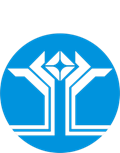 Основные направления бюджетной и налоговой политики
обеспечение сбалансированности и повышение устойчивости бюджета; гарантированное исполнение всех социальных обязательств;
планирование бюджета на основе объективной оценки ожидаемого исполнения в 2024 году и объективного прогноза показателей социально-экономического развития;
повышение эффективности управления бюджетными ресурсами, в том числе за счет оптимизации деятельности органов местного самоуправления;
расширение налогового потенциала за счет вовлечения в налоговый оборот ранее неучтенных объектов;
повышение эффективности работы с муниципальным имуществом, направленной на увеличение доходов бюджета.
3
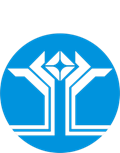 Основные параметры бюджетана 2025 год и плановый период 2026 и 2027 годов
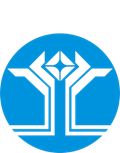 Доходная часть бюджета муниципального образования «Поселок Айхал» Мирнинского района Республики Саха (Якутия) на 2025 год и плановый период 2026 и 2027 годов
2025 год – 224 189,3 тыс. рублей 
2026 год – 233 493,3 тыс. рублей
2027 год – 242 095,1 тыс. рублей
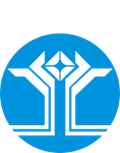 Структура доходов бюджета МО «Поселок Айхал»
6
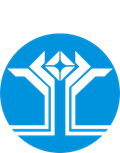 НОРМАТИВЫ ОТЧИСЛЕНИЙ В МЕСТНЫЙ БЮДЖЕТ
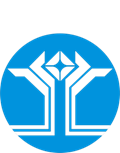 Поступление НДФЛ за период 2024 года и прогноз до 2027 года
8
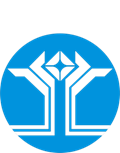 Динамика изменений среднемесячной заработной платы
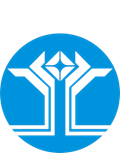 Численность населения поселка
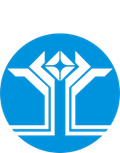 ЗЕМЕЛЬНЫЙ НАЛОГГлава 31 Налогового кодекса РФ, Решение сессии Айхальского поселкового Совета от 27.11.2010 № 39-10
Налогоплательщиками налога признаются организации и физические лица, обладающие земельными участками на праве собственности, праве постоянного (бессрочного) пользования или праве пожизненного наследуемого владения.
Срок уплаты земельного налога для физических лиц не позднее 1 декабря года, следующего за истекшим налоговым периодом, для организаций сроки установлены Налоговым кодексом Российской Федерации.
Налоговые ставки 0,3 - 1,5%
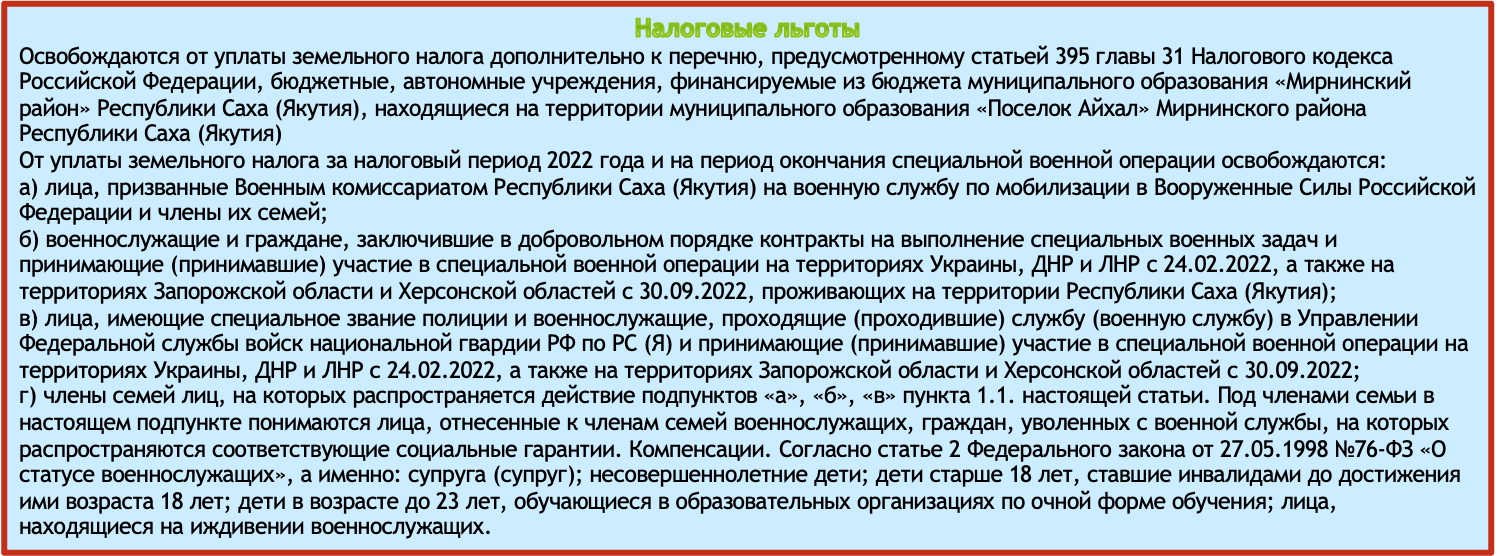 11
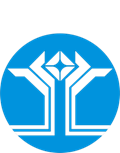 НАЛОГ НА ИМУЩЕСТВО ФИЗИЧЕСКИХ ЛИЦГлава 32 Налогового кодекса РФ, Решение сессии Айхальского поселкового Совета от 27.11.2010 № 39-10
Налоговые ставки

0,1%
2%
0,5%
Объект налогообложения от кадастровой стоимости:

 жилые дома и помещения, в том числе объекты незавершенного строительства; единые недвижимые комплексы с жилыми помещениями; гаражи и машино-места; хозяйственные строения или сооружения, площадь каждого из которых не превышает 50 кв. метров
 объекты налогообложения, кадастровая стоимость каждого из которых превышает 300 миллионов рублей; 
 иные здания, строения, сооружения, помещения
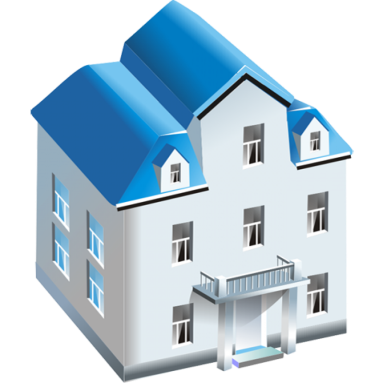 Уплатить налог на имущество в бюджет по месту нахождения имущества следует в срок не позднее 1 декабря года, следующего за истекшим налоговым периодом.
От уплаты налога на имущество физических лиц освобождаются категории граждан, установленные статьей 407 Налогового Кодекса РФ.
Начиная с налогового периода 2021 года освободить от уплаты налога на имущество физических лиц объекты налогообложения, не используемые для предпринимательской деятельности, членов многодетных семей, имеющих пять и более несовершеннолетних детей. Основанием для предоставления указанной налоговой льготы являются сведения, представляемые ежегодно до 1 марта года, следующего за годом, за который представляются указанные сведения, в налоговые органы исполнительным органом государственной власти Республики Саха (Якутия), осуществляющим реализацию и совершенствование социальной политики в области социальной поддержки малоимущих и отдельных категорий граждан, в том числе семей с детьми, без заявления налогоплательщиков.
От уплаты налога на имущество физических лиц за налоговый период 2022 года и на период до окончания специальной военной операции освобождаются:
а) лица, призванные Военным комиссариатом Республики Саха (Якутия) на военную службу по мобилизации в Вооруженные Силы Российской Федерации и члены их семей;
б) военнослужащие и граждане, заключившие в добровольном порядке контракты на выполнение специальных военных задач и принимающие (принимавшие) участие в специальной военной операции на территориях Украины, ДНР и ЛНР с 24.02.2022, а также на территориях Запорожской области и Херсонской областей с 30.09.2022, проживающих на территории Республики Саха (Якутия), и члены их семей;
в) лица, имеющие специальное звание полиции и военнослужащие, проходящие (проходившие) службу (военную службу) в Управлении Федеральной службы войск национальной гвардии РФ по РС (Я) и принимающие (принимавшие) участие в специальной военной операции на территориях Украины, ДНР и ЛНР с 24.02.2022, а также на территориях Запорожской области и Херсонской областей с 30.09.2022, и члены их семей;
г) члены семей лиц, на которых распространяется действие подпунктов «а», «б», «в» пункта 3 настоящей статьи. Под членами семьи в настоящем подпункте понимаются лица, отнесенные к членам семей военнослужащих, граждан, уволенных с военной службы, на которых распространяются соответствующие социальные гарантии. Компенсации. Согласно статье 2 Федерального закона от 27.05.1998 №76-ФЗ «О статусе военнослужащих», а именно: супруга (супруг); несовершеннолетние дети; дети старше 18 лет, ставшие инвалидами до достижения ими возраста 18 лет; дети в возрасте до 23 лет, обучающиеся в образовательных организациях по очной форме обучения; лица, находящиеся на иждивении военнослужащих.
12
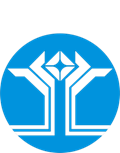 Налоговые доходы
тыс. руб.
13
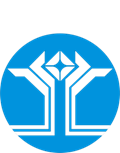 Неналоговые доходы
тыс. руб.
14
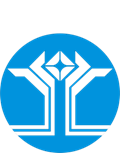 Расходы бюджета по сферам деятельности
15
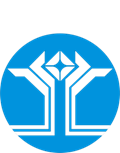 Расходная часть бюджета муниципального образования «Поселок  Айхал» на 2025-2027 годы
2025 год – 224 189,3 тыс. рублей 
2026 год – 233 493,3 тыс. рублей
2027 год -  242 095,1 тыс. рублей
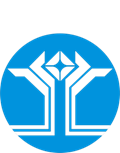 Развитие культуры и социокультурного пространства на территории МО «Поселок Айхал» 2022-2027 г.г.
Цель: Сохранение и развитие культурного потенциала и культурного наследия п. Айхал. Создание новых форм досуга для населения
Финансовое обеспечение программы, тыс. руб.
Ожидаемые результаты:
- Увеличить количество культурно-массовых и информационно-просветительских мероприятий, направленных на обогащение духовного и творческого потенциала и активизацию социально-культурной жизни населения;
- Увеличить количество горожан, принявших участие в творческих конкурсах различных уровней за пределами поселка;
- Увеличить количество детей и молодежи, получившие призовые места в творческих конкурсах;
- Увеличить количество жителей города, принявших участие в мероприятиях, посвященным национальным праздникам
- увеличение числа национальных общин
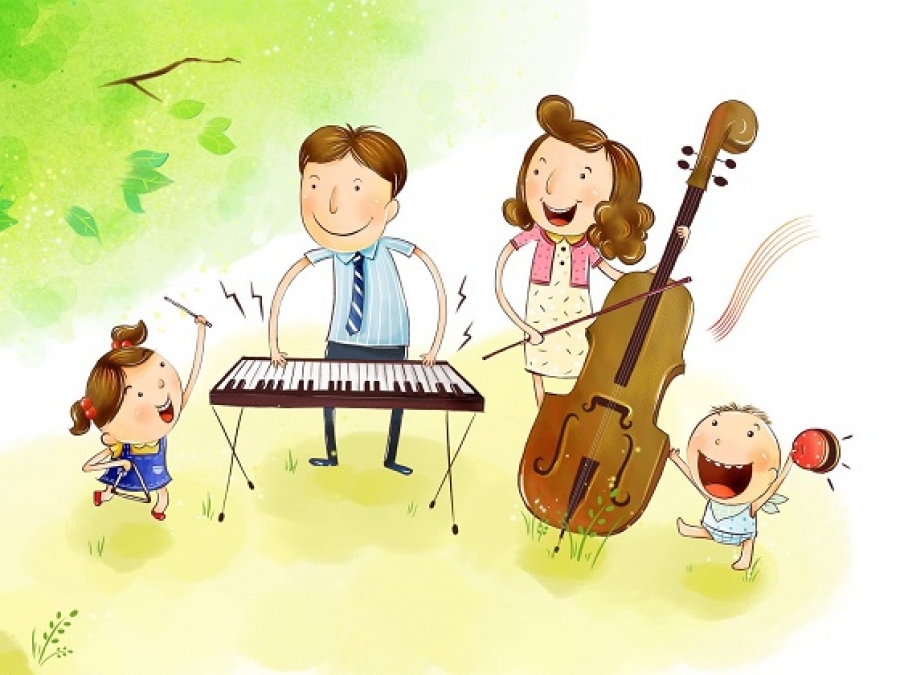 17
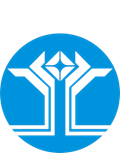 Основные направления реализации молодежной политики в МО «Поселок Айхал» на 2022 – 2027 годы
Цель:
Реализация государственной политики Президента РФ, Правительства РС (Я), решений районного Совета, направленной на формирование активного вовлечение молодых граждан во все сферы жизнедеятельности общества и создание условий для самореализации молодых граждан.
Финансовое обеспечение программы, тыс. руб.
Ожидаемые результаты:
- Увеличение количества детей и молодежи, вовлеченных в мероприятия гражданско-патриотической направленности;
- Увеличение количества мероприятий для детей и молодежи;
- Увеличение количества детей и молодежи, принимающих участие в
деятельности общественных организаций и объединений;
- Организация занятости студентов.
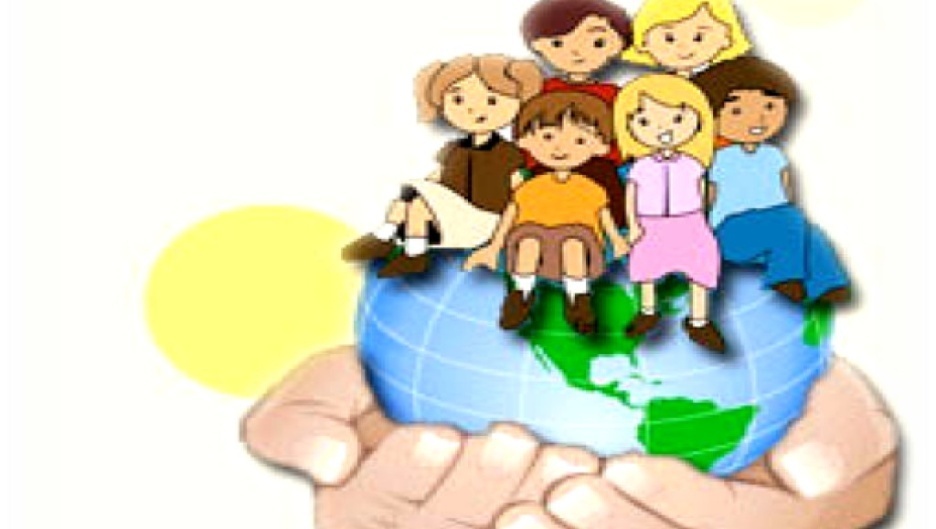 18
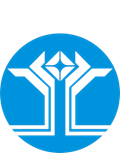 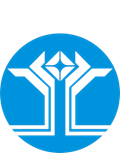 Развитие физической культуры и спорта на территории МО «Поселок Айхал» на 2022-2027 годы
Цель:
- создание условий для укрепления здоровья населения путем развития
инфраструктуры спорта;
- пропаганда здорового образа жизни, популяризации массового спорта
Финансовое обеспечение программы, тыс. руб.
Ожидаемые результаты:
1. Повышение качества проводимых спортивно – массовых
мероприятий.
2. Увеличение доли граждан поселения, систематически
занимающихся физической культу рой и спортом.
3. Сохранение и укрепление здоровья, развитие физической
культуры населения.
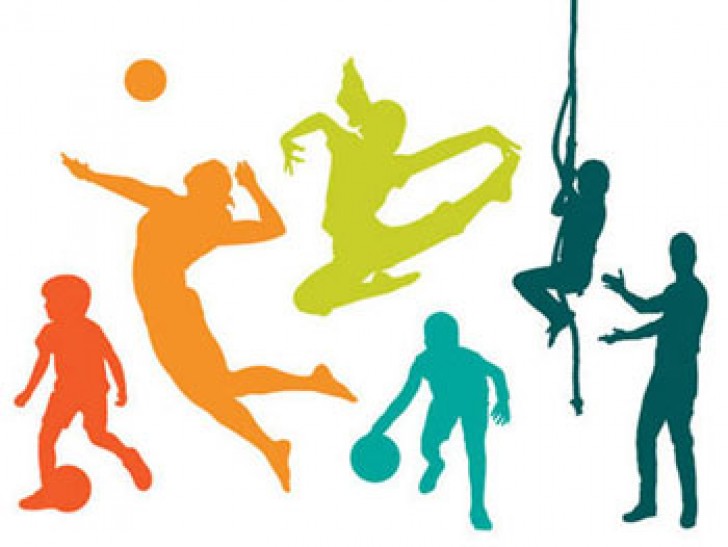 19
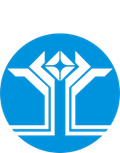 Социальная поддержка населения МО «Поселок Айхал» Мирнинского района Республики Саха (Якутия) на 2025-2030 годы
Цель:
Повышение социального благополучия населения, улучшение социальной инфраструктуры п. Айхал
Финансовое обеспечение программы, тыс. руб.
Реализация Программы должна обеспечить следующие
достижения:
- повышение уровня и качества жизни отдельных категорий
граждан, в том числе граждан, находящихся в трудной
жизненной ситуации;
- укрепление института семьи, развитие и сохранение
семейных ценностей;
- активное участие граждан пожилого возраста, инвалидов в
основных направлениях деятельности и жизни общества;
- доступность для инвалидов и других маломобильных групп
населения приоритетных объектов социальной, транспортной
инфраструктуры поселка
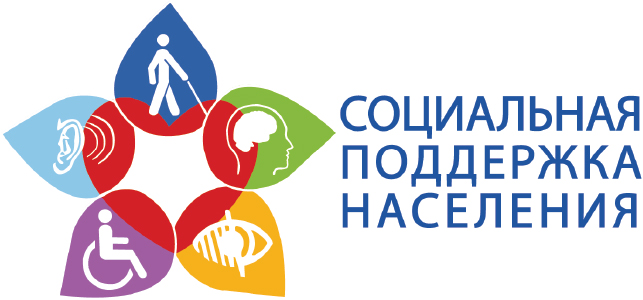 20
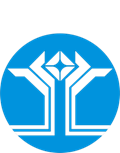 Благоустройство территории муниципального образования «Поселок Айхал» на 2022-2027 годы
Цель: 
Целенаправленная работа по комплексному благоустройству территорий
поселка в целях улучшения качества жизни населения
Финансовое обеспечение программы, тыс. руб.
Ожидаемые результаты:
1. Увеличение количества посаженных деревьев, кустарников.
2. Уменьшение количества брошенных кузовов и самовольно
установленных гаражей, контейнеров; уменьшение количества
несанкционированных свалок.
3. Повышение уровня благоустройства территории поселка
посредствам содержания и обслуживания территорий общего пользования
4. Улучшение внешнего облика поселка в том числе:
 создание праздничной атмосферы в предновогодние дни, новогодние и
рождественские праздники.
 увеличение количества спортивно-оздоровительных, обучающих
площадок, а также расширение существующих детских игровых площадок
на территории поселка Айхал.
5. Повышение уровня благоустроенных общественных мест по
участию в программе ПМИ
6. Количество задействованных летних трудовых отрядов на
территории общего пользования
7. Повышение надёжности и эффективности электрических сетей.
8. Соблюдение законодательства в области похоронного дела.
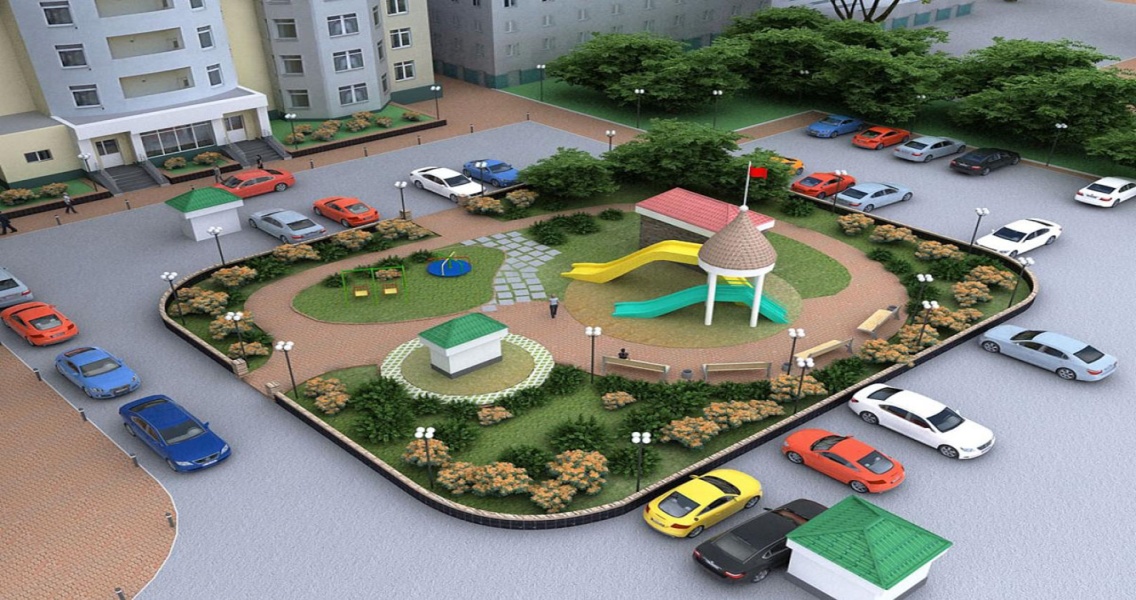 21
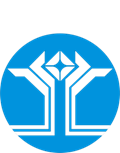 Формирование комфортной городской среды          МО «Поселок Айхал» на 2018-2027 годы
Цели:
1. Повышение уровня качества и комфорта дворовых территорий муниципального образования
2. Повышение уровня комфорта территорий общего пользования (парки, скверы, улицы, площади)
3. Повышение уровня вовлеченности заинтересованных граждан, организаций в реализацию мероприятий по благоустройству территории
Финансовое обеспечение программы, тыс. руб.
Ожидаемые результаты:
1. Создание системы «обратной связи» с населением и возможности участия заинтересованных лиц (граждан, организаций), студенческих строительных отрядов и волонтеров в реализации муниципальной программы.
2. Благоустройство и улучшения эстетического вида
дворовых территорий в соответствие с современными требованиями.
3. Создание условий для активного отдыха детей и
взрослых, маломобильных групп, а также комплексное благоустройство и озеленение общественных пространств в соответствие с современными требованиями.
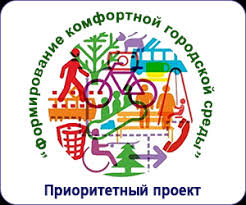 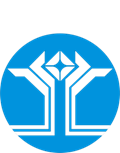 Комплексное развитие транспортной инфраструктурыМО «Поселок Айхал» на 2022 – 2027 годы
Цель:
1. развитие современной и эффективной транспортной инфраструктуры, обеспечивающей ускорение товародвижения и снижение транспортных издержек в экономике;
2. повышение доступности услуг транспортного комплекса для населения;
3. повышение комплексной безопасности и устойчивости транспортной системы
Финансовое обеспечение программы, тыс. руб.
Ожидаемые результаты:
1. Проведение разъяснительной и предупредительно-профилактической работы среди населения по вопросам обеспечения реализации программы безопасности дорожного движения с использованием СМИ;
2. Информационно-пропагандистское обеспечение
мероприятий по повышению безопасности дорожного движения;
3. Профилактика детского дорожно–транспортного травматизма;
4. Обеспечение контроля за выполнением мероприятий по обеспечению безопасности дорожного движения;
5. Развитие системы организации движения транспортных средств и пешеходов и повышение безопасности дорожных условий;
6. Организации деятельности по предупреждению аварийности
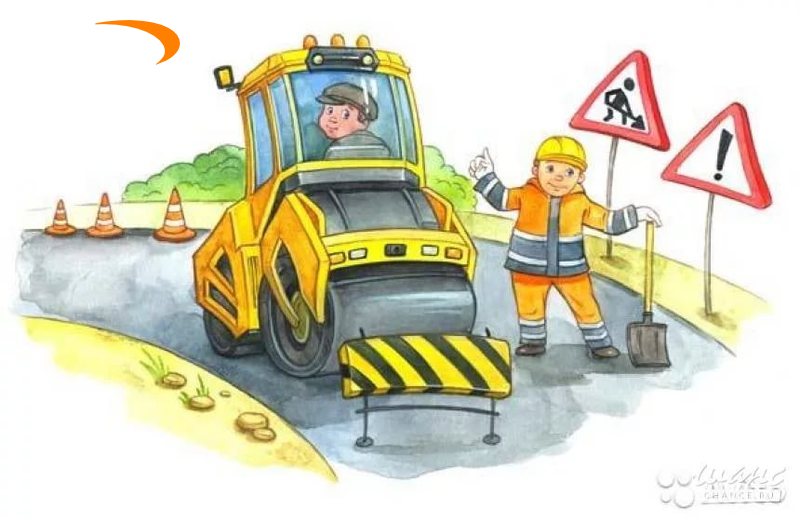 23
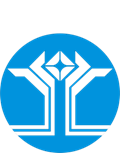 Энергосбережение и повышение энергетической эффективности  МО «Поселок Айхал»  на 2022-2027 годы
Цель:
Сократить расходы бюджета МО «Поселок Айхал» на обеспечение энергетическими ресурсами и эффективное использование энергетическими ресурсами за счет реализации энергосберегающих мероприятий.
Финансовое обеспечение программы, тыс. руб.
Ожидаемые результаты:
 Снижение объема потребления энергоносителей на объектах
муниципальной собственности за счет установки приборов учета и
эффективного использования энергетических ресурсов.
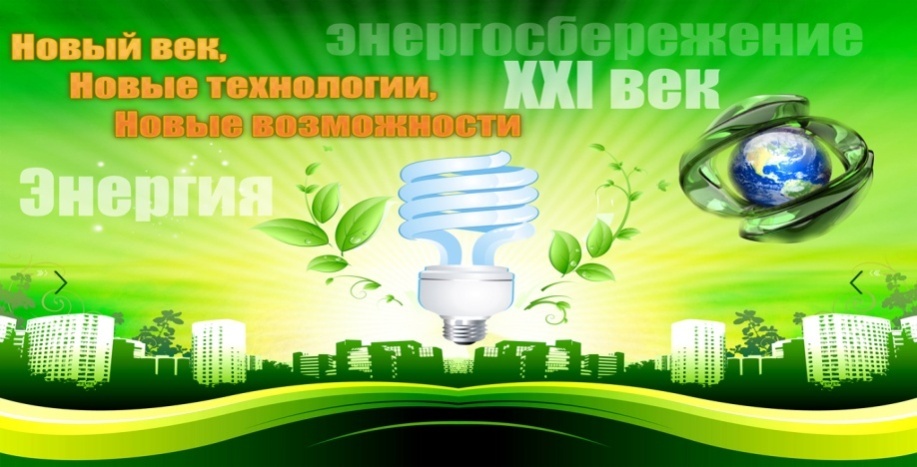 24
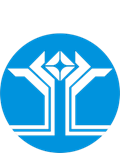 Поддержка и развитие малого и среднего предпринимательства в МО «Поселок Айхал» на 2022-2027 годы
Цель:
Создание и обеспечение благоприятных условий для развития и повышения конкурентоспособности малого и среднего предпринимательства, а также физических лиц, не являющихся индивидуальными предпринимателями и применяющих специальный налоговый режим «Налог на профессиональный доход» (далее также – самозанятые граждане) на территории МО «Поселок Айхал»
Финансовое обеспечение программы, тыс. руб.
Ожидаемые результаты:
1. Сохранение количества уже существующих и прирост новых субъектов СМСП и самозанятых;
2. Прирост количества СМСП и самозанятых граждан, получивших финансовую поддержку;
3. Совершенствование стартовых условий для предпринимательской деятельности (грантовая поддержка);
4. Постепенное увеличение количества СМСП арендуемых помещений и земельных участков, принадлежащих МО «Поселок
Айхал»;
5. Увеличение количества проведенных заседаний Координационного совета по развитию предпринимательства и
формированию благоприятного инвестиционного климата в МО «Поселок Айхал»;
6. Увеличение количества мероприятий по привлечению внимания к существующим СМСП, развитию их конкурентоспособности и повышению престижа
предпринимательской деятельности, в т.ч среди самозанятых
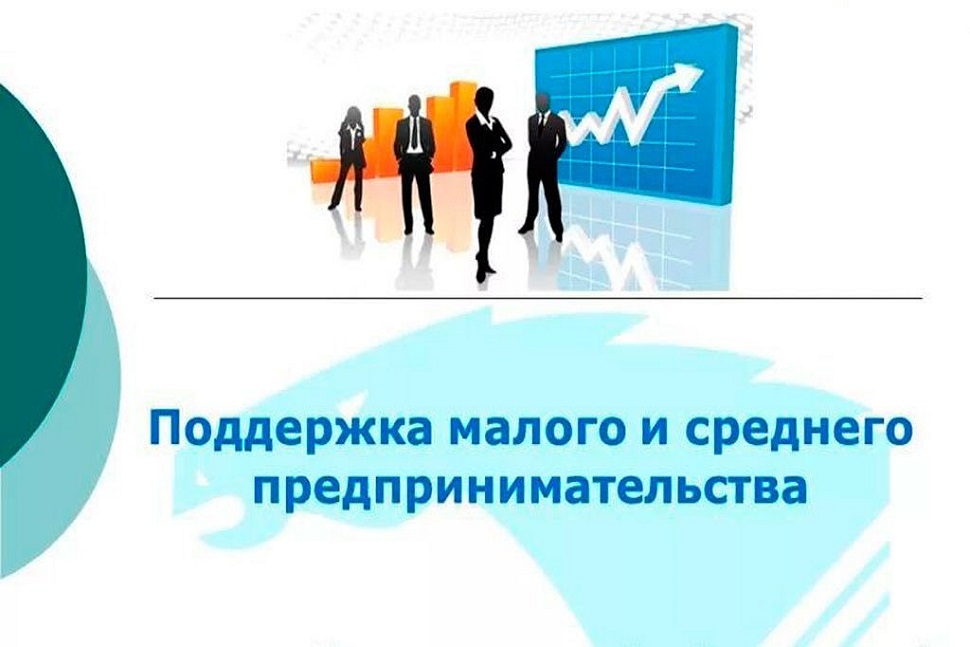 25
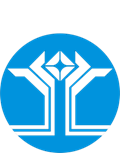 Предупреждение и ликвидация последствий ЧС на территории МО «Поселок Айхал» на 2022-2027 годы
Цель:
Снижение рисков возникновения и смягчение последствий чрезвычайных
ситуаций природного и техногенного характера, а также обеспечение
безопасности населения
Финансовое обеспечение программы, тыс. руб.
Ожидаемые результаты:
 1. Недопущение чрезвычайных ситуаций, повышение уровня безопасности
населения от угроз природного и техногенного характера.
2. Минимизация ущерба, причиненного в результате пожаров.
3. Сокращение количества погибших на пожарах.
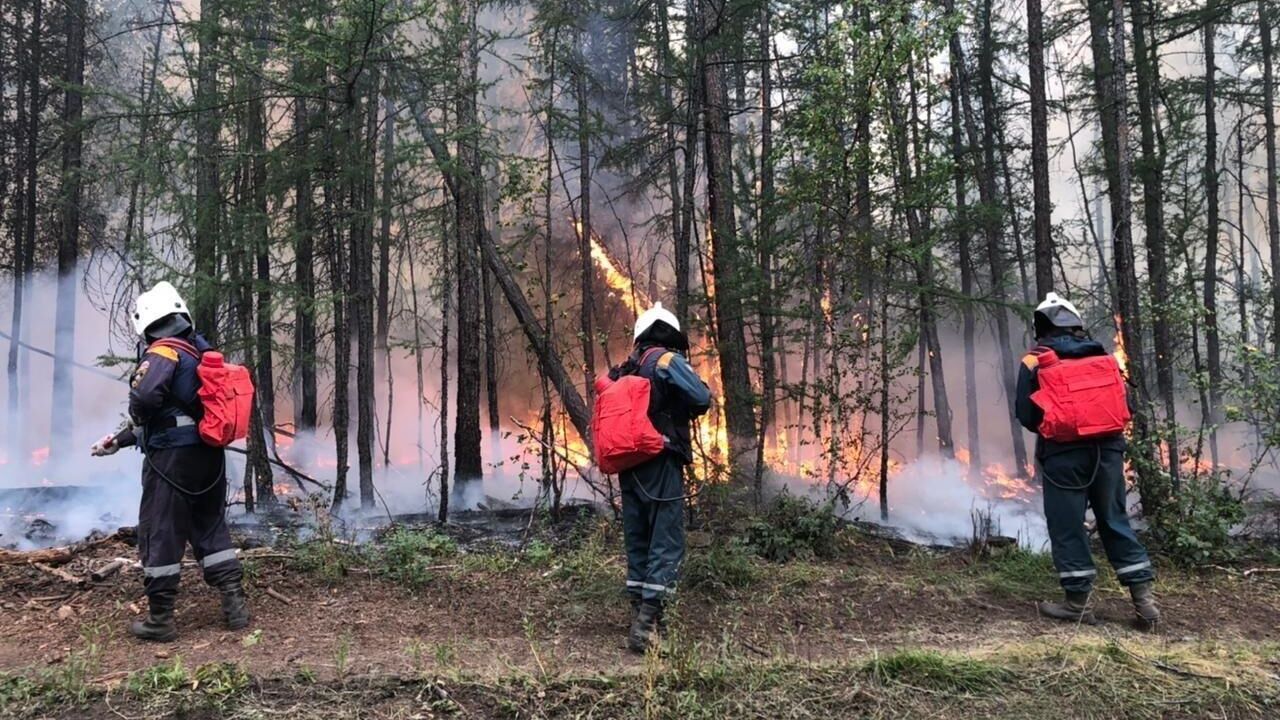 26
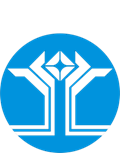 Обеспечение общественного порядка и профилактики правонарушений на территории МО «Поселок Айхал» на 2025-2030 годы
Цель:
Обеспечение профилактики правонарушений на территории муниципального образования «Поселок Айхал»
Финансовое обеспечение программы, тыс. руб.
Ожидаемые результаты:
- уменьшение общего числа совершаемых преступлений и
правонарушений;
- оздоровление обстановки на улицах и других общественных местах;
- улучшение профилактики правонарушений в среде несовершеннолетних
27
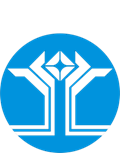 Обеспечение жильем молодых семей МО «Поселок Айхал» на 2025-2030 годы
Цель:
Оказание государственной и муниципальной поддержки в улучшении жилищных условий молодых семей, признанных в установленном действующим законодательством РФ порядке нуждающимися в жилых помещениях
Финансовое обеспечение программы, тыс.руб
Ожидаемые результаты:
Увеличение количества молодых семей МО «Поселок Айхал», улучшивших жилищные условия посредством предоставления свидетельств на получение социальных выплат
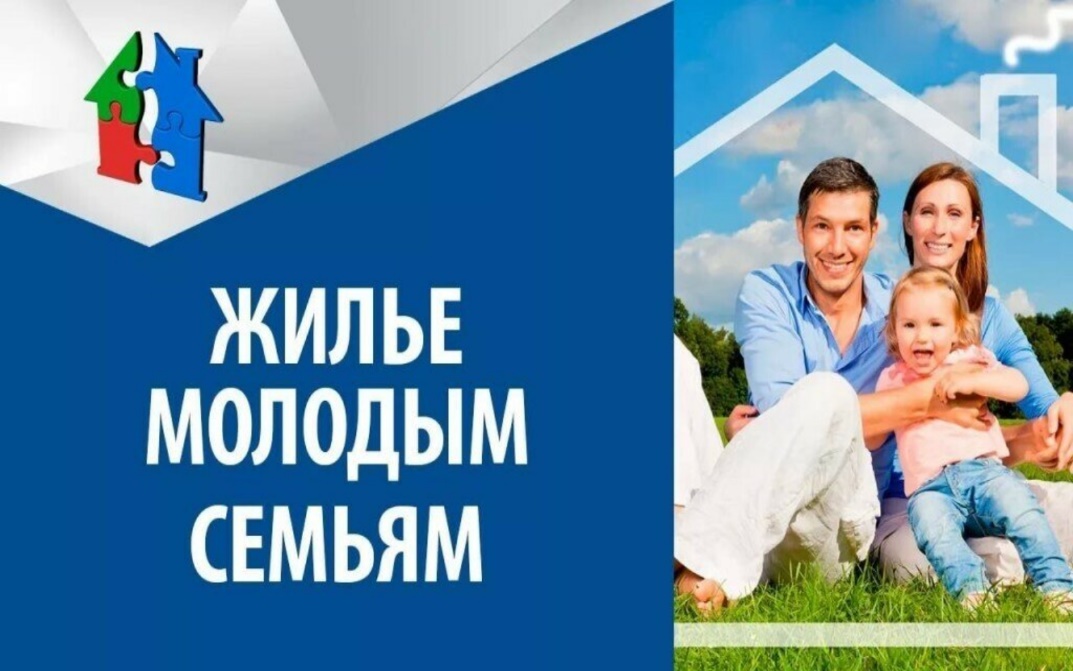 28
Поддержка социально ориентированных
некоммерческих организаций муниципального образования «Поселок Айхал» на 2025 – 2030 годы
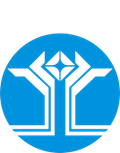 Цель:
Поддержка и стимулирование деятельности социально ориентированных некоммерческих организаций
Финансовое обеспечение программы, тыс.руб
Ожидаемые результаты:

- создание условий для деятельности СО НКО посредством оказания им финансовой, имущественной, информационной,
консультационной поддержки;
- привлечение СО НКО в сферу оказания услуг населению муниципального образования;
- создание постоянно действующей системы взаимодействия органов местного самоуправления муниципального образования, СО НКО и населения муниципального образования.
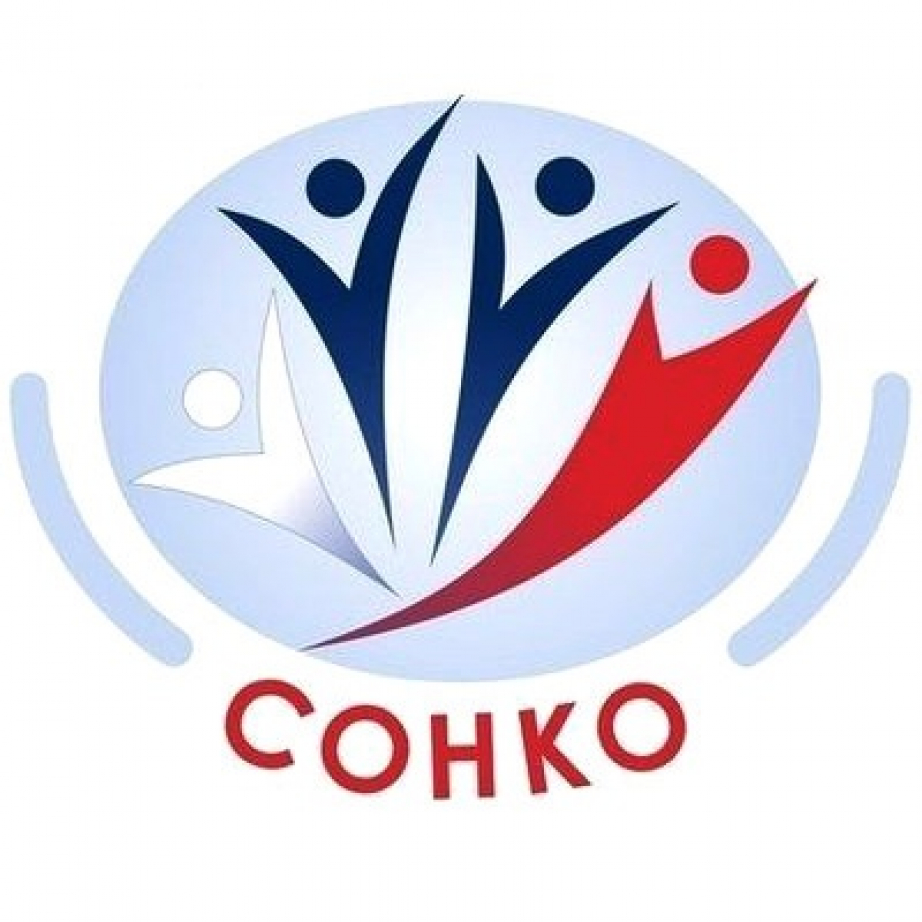 29
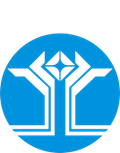 Обеспечение качественным жильем на 2019-2025 годы»
Цель:
- создание безопасных и благоприятных условий проживания граждан, их переселение из ветхого и аварийного жилищного фонда
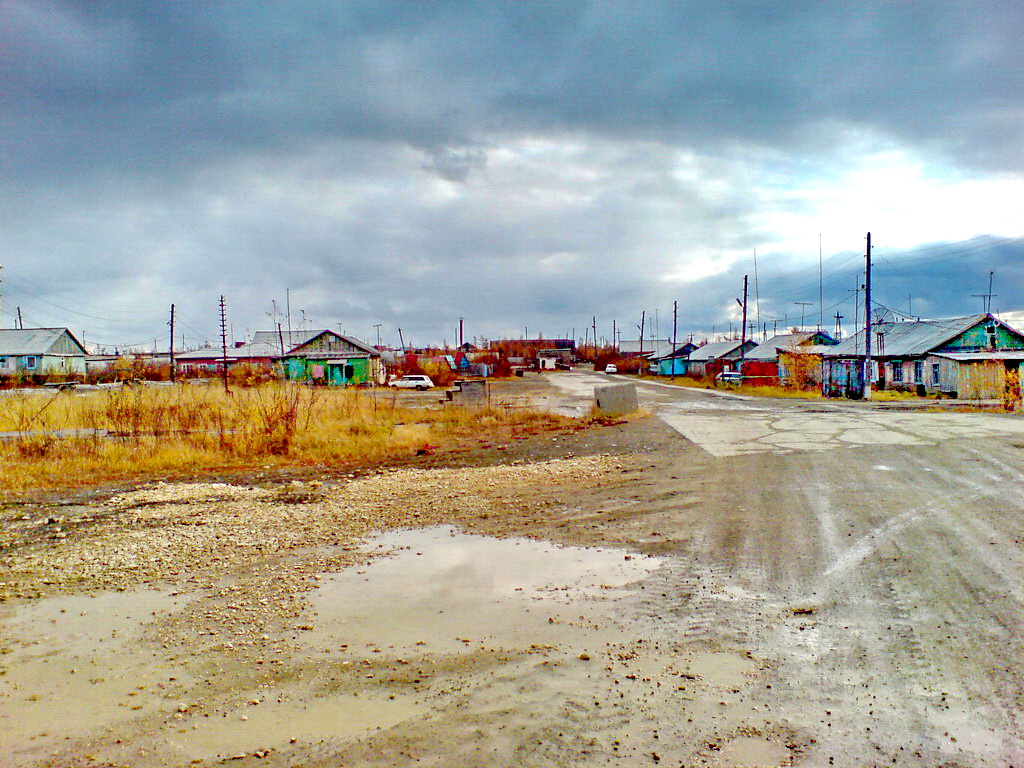 Ожидаемые результаты:
снос ветхого и аварийного жилищного фонда;
сокращение непригодного для проживания, признанного аварийным жилищного фонда на территории Мирнинского района;
переселение граждан из аварийного жилищного фонда;
снос расселенных домов;
повышение информированности граждан посредством размещения в СМИ информации о программах
30
Утепление сетей водоотведения в многоквартирных жилых домах 
на территории МО «Поселок Айхал» на 2022 – 2026 годы
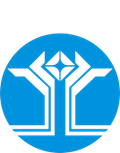 Цель:
Обеспечение энергосбережения и энергоэффективности в многоквартирных домах МО «Посёлок Айхал»
Финансовое обеспечение программы, тыс. руб
Ожидаемые результаты:
Обеспечение соответствия технического состояния многоквартирных домов на территории МО «Поселок Айхал» техническим нормам и правилам
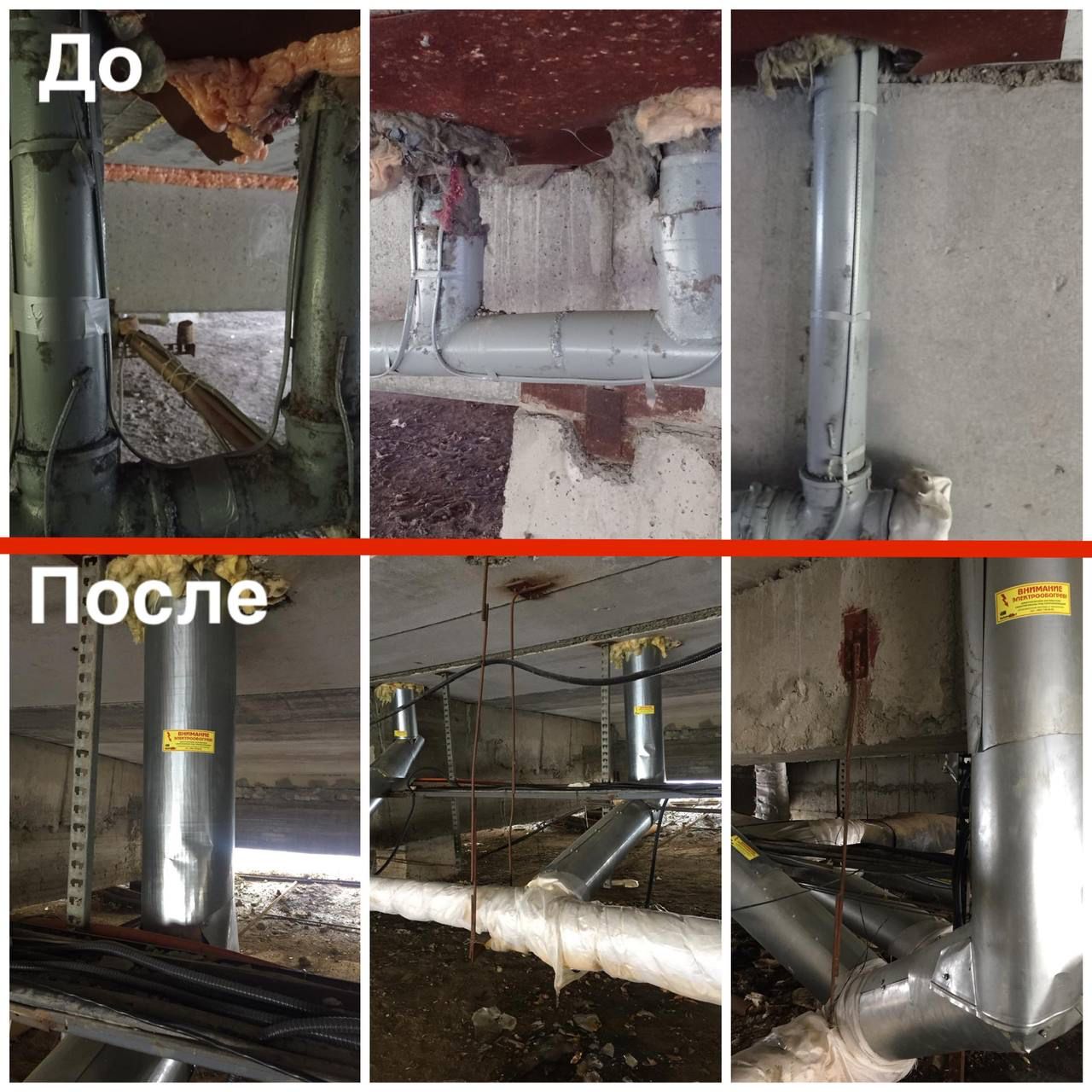 31
Капитальный и текущий ремонт жилых помещений, принадлежащих МО «Поселок Айхал» на 2022-2027 годы
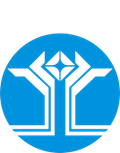 Цель:
обеспечение соответствия технического состояния многоквартирных домов и жилых помещений, принадлежащих МО «Посёлок Айхал» строительным и техническим нормам и правилам
Финансовое обеспечение программы, тыс. руб.
Ожидаемые результаты:
Обеспечение соответствия технического состояния жилых помещений муниципальной собственности МО «Поселок Айхал» техническим нормам и правилам
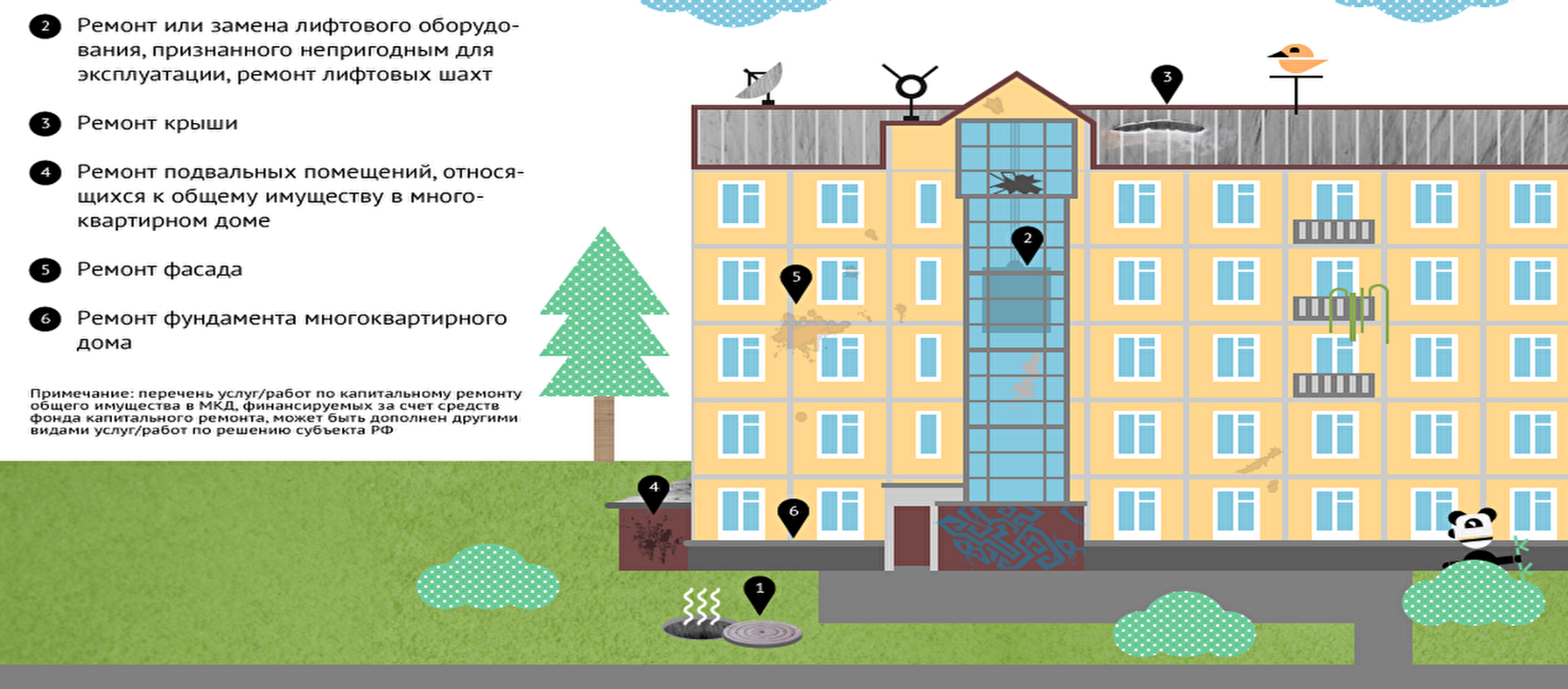 32
Экология и охрана окружающей среды в муниципальном образовании «Поселок Айхал» на 2022-2027 годы
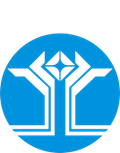 Цель:
обеспечение соответствия технического состояния многоквартирных домов и жилых помещений, принадлежащих МО «Посёлок Айхал» строительным и техническим нормам и правилам
Финансовое обеспечение программы, тыс. руб
Ожидаемые результаты:
1. Улучшение санитарного состояния водных объектов;
2. Улучшение санитарного содержания территории
муниципального образования «Поселок Айхал»;
3. Охват всех слоев населения различными формами экологического просвещения, повышение экологической культуры населения;
4.Улучшение состояния окружающей среды в результате принятия мер по устранению выявленных нарушений в области охраны окружающей среды, правил благоустройства;
5.Сохранение зеленого фонда муниципального образования «Поселок Айхал»
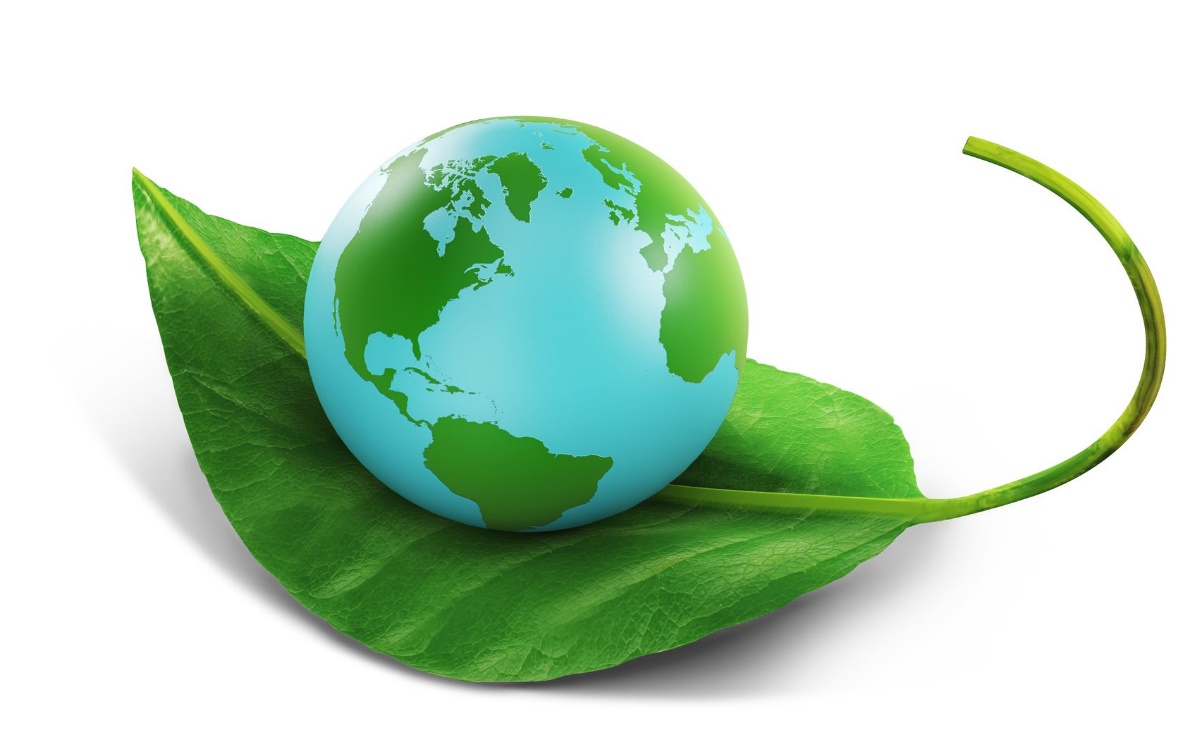 33
Укрепление гражданского согласия на территории муниципального образования «Поселок Айхал» Мирнинского района Республики Саха (Якутия) на 2023-2028 г.г.
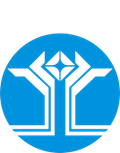 Цель:
- участие в создании условий для реализации мероприятий, на укрепление межнационального и межконфессионального согласия, сохранение и развитие языков и культуры народов Российской Федерации;
- создание в п. Айхал благоприятной атмосферы для поддержания межнационального и межконфессионального согласия;
Адаптация и интеграция мигрантов к условиям социально-культурных особенностей российского общества
Финансовое обеспечение программы, тыс. руб.
Ожидаемые результаты:
1. Гармонизация межэтнических и межконфессиональных отношений, предупреждение проявлений экстремизма и возникновения межнациональных (межэтнических) конфликтов.
2. Участие в осуществлении мер, направленных на профилактику межнациональных (межэтнических) конфликтов на территории муниципального образования.
3. Информационное обеспечение реализации муниципальной программы.
4. Совершенствование взаимодействия муниципальных органов с институтами гражданского общества и с населением в сфере обеспечения, профилактики терроризма и экстремизма в п. Айхал.
5. Обеспечение необходимых условий для сохранения межконфессионального согласия и гражданского Единства.
6. Совершенствование взаимодействия муниципальных органов с институтами гражданского общества и с населением в сфере обеспечения, профилактики терроризма и экстремизма в п. Айхал.
7. Создание правовой помощи мигрантам.
8. Информационная поддержка иностранных граждан.
34
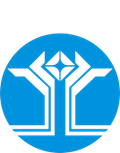 Программа мероприятий по формированию законопослушного поведения участников дорожного движения в МО «Поселок Айхал» на 2024-2027 годы
Цель:
- Сокращение количества дорожно-транспортных происшествий с пострадавшими;
- Повышение уровня правового просвещения участников дорожного движения, культуры их поведения, профилактика детского дорожно-транспортного травматизма в МО «Поселок Айхал»
Финансовое обеспечение программы, тыс. руб.
Ожидаемые результаты:
Предупреждения опасного поведения на дорогах детей дошкольного и школьного возраста, участников дорожного движения.
Создать системы профилактических мер в целях формирования у участников дорожного движения законопослушного поведения, правового воспитания участников дорожного движения, культуры их поведения.
Совершенствование системы профилактики детского дорожно-транспортного травматизма, формирование у детей навыков безопасного поведения на дорогах.
35
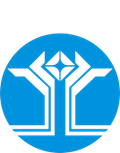 Реализация градостроительной политики на территории МО «Поселок Айхал» на 2024-2029 годы
Цель:
- Создание благоприятных условий для мобилизации внутренних инвестиционных ресурсов и увеличения притока внешних инвестиций в экономику муниципального образования
- Обеспечение устойчивого развития территории на основе территориального планирования и градостроительного зонирования.
Финансовое обеспечение программы, тыс. руб.
Ожидаемые результаты:
1. Актуализация генерального плана и правил землепользования и застройки муниципального образования «Поселок Айхал».
2. Подготовка материалов для внесения в ЕГРН сведений о границе населенного пункта и территориальных зонах.
36
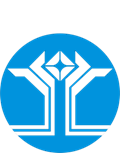 Расходы на реализацию муниципальных программ
37
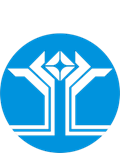 Непрограммные расходы
38
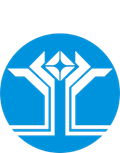 СПАСИБО ЗА ВНИМАНИЕ!
Контактная информация:
Администрация МО «Поселок Айхал» находится по адресу: 678190, Республика Саха (Якутия), Мирнинский район, п. Айхал, ул. Юбилейная 7а, 
Факс: 8 (41136) 6-32-16,  тел. 8 (41136) 4-95-85;  E-mail: adm-aykhal@mail.ru 

Финансово-экономический отдел, контактный телефон: 8(41136) 4-95-75 доб. 2 Администрация МО «Поселок Айхал»).
39